MATTHEW 21:33-22:14
A free CD of this message will be available following the service
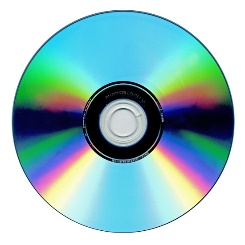 IT WILL ALSO be available LATER THIS WEEK
VIA cALVARYOKC.COM
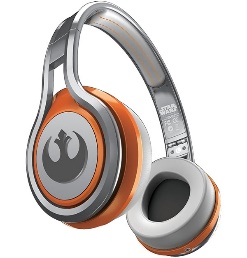 MATTHEW 21:33-22:14
Is. 5:1-7 ~ 1 Now let me sing to my Well-beloved A song of my Beloved regarding His vineyard:
   My Well-beloved has a vineyard
   On a very fruitful hill.
2  He dug it up and cleared out its stones,
   And planted it with the choicest vine.
   He built a tower in its midst,
   And also made a winepress in it;
   So He expected it to bring forth good 	grapes,
   But it brought forth wild grapes.
MATTHEW 21:33-22:14
Is. 5:1-7 ~ 3 ”And now, O inhabitants of 	Jerusalem and men of Judah,
   Judge, please, between Me and My vineyard.
4  What more could have been done to My 	vineyard
   That I have not done in it?
   Why then, when I expected it to bring forth 	good grapes,
   Did it bring forth wild grapes?
5  And now, please let Me tell you what I will 	do to My vineyard:
MATTHEW 21:33-22:14
Is. 5:1-7 ~ I will take away its hedge, and it 	shall be burned;
   And break down its wall, and it shall be 	trampled down.
6  I will lay it waste;
   It shall not be pruned or dug,
   But there shall come up briers and thorns.
   I will also command the clouds
   That they rain no rain on it.”
7  For the vineyard of the Lord of hosts is the 	house of Israel,
MATTHEW 21:33-22:14
Is. 5:1-7 ~ And the men of Judah are His 	pleasant plant.
   He looked for justice, but behold, 	oppression;
   For righteousness, but behold, a cry for 	help.
MATTHEW 21:33-22:14
MATTHEW 21:33-22:14
NASB, NIV ~ He will bring those wretches to a wretched end.
Literally, Those miserable men, He will miserably destroy
MATTHEW 21:33-22:14
MATTHEW 21:33-22:14
Quoting from Ps. 118:22-23
Ps. 118:26 ~ Blessed is he who comes in the 	name of the Lord!
  We have blessed you from the house of the 	Lord.
David Guzik ~ “You guys think I’m not the Messiah unless I’m approved by you … I tell you I’m not the Messiah unless I’m rejected by you.”
MATTHEW 21:33-22:14
MATTHEW 21:33-22:14
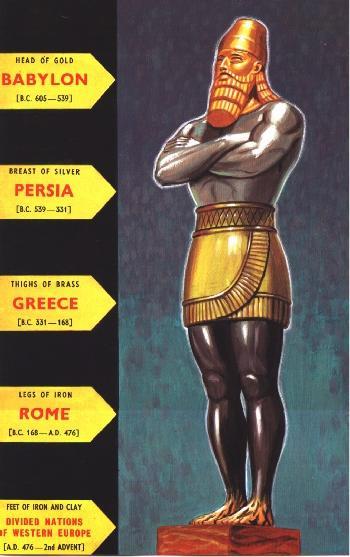 Head of Gold ~ Babylon (605-539 BC)
Breast of Silver ~ Persia (539-331BC)
Thighs of Brass ~ Greece (331-168 BC)
Legs of Iron ~ Rome (168 BC-AD 476
Feet of Iron and Clay ~ Revived Roman Empire
MATTHEW 21:33-22:14
Napoleon Bonaparte ~ “I know men and I tell you, Jesus Christ is no mere man.  Between Him and every other person in the world there is no comparison.  Alexander, Caesar, Charlemagne, and I have founded empires but on what rest the creations of our genius?  Upon force.  Jesus Christ founded His empire upon love; and at this very hour millions of men would die for Him.”
MATTHEW 21:33-22:14
MATTHEW 21:33-22:14
The Pharisees
were the self-righteous traditionalists
The Herodians
were the pro-Roman Hellenists
The Sadducees
were the power-hungry liberals
MATTHEW 21:33-22:14
MATTHEW 21:33-22:14
1st wedding:  Gen. 2:21-23 ~ 21 And the Lord God caused a deep sleep to fall on Adam, and he slept; and He took one of his ribs, and closed up the flesh in its place. 22 Then the rib which the Lord God had taken from man He made into a woman, and He brought her to the man.
23 And Adam said: “This is now bone of my bones
And flesh of my flesh;
She shall be called Woman,
Because she was taken out of Man.”
MATTHEW 21:33-22:14
Last wedding  Rev. 19:6-9 ~ 6 And I heard, as it were, the voice of a great multitude, as the sound of many waters and as the sound of mighty thunderings, saying, “Alleluia! For the Lord God Omnipotent reigns! 7 Let us be glad and rejoice and give Him glory, for the marriage of the Lamb has come, and His wife has made herself ready.” 8 And to her it was granted to be arrayed in fine linen, clean and bright, for the fine linen is the righteous acts of the saints.
MATTHEW 21:33-22:14
Last wedding  Rev. 19:6-9 ~ 9 Then he said to me, “Write: ‘Blessed are those who are called to the marriage supper of the Lamb!’” And he said to me, “These are the true sayings of God.”
MATTHEW 21:33-22:14
MATTHEW 21:33-22:14
Farm ~ agros – agriculture
Business ~ emporia – emporium
MATTHEW 21:33-22:14
MATTHEW 21:33-22:14
3 kinds of non-believers in this parable:
The unconcerned (v. 5)
The unfriendly (v. 6)
The unaffected (v. 12)
MATTHEW 21:33-22:14
2 kinds of inadequate apparel:
“Good” works
Is. 64:6 ~ But we are all as an unclean thing, 
	And all our righteousnesses are as filthy 	rags;
	And we all do fade as a leaf;
	And our iniquities, like the wind, 
	Have taken us away.
MATTHEW 21:33-22:14
2 kinds of inadequate apparel:
Easy “believism”
Rom. 13:14 ~ But put on the Lord Jesus Christ, and make no provision for the flesh, to fulfill its lusts.
Gal. 3:27 ~ For as many of you as were baptized into Christ have put on Christ.
2 Cor. 5:3 ~ if indeed, having been clothed, we shall not be found naked.
MATTHEW 21:33-22:14
2 kinds of inadequate apparel:
Easy “believism”
Eph. 4:22-24 ~ 22 that you put off, concerning your former conduct, the old man which grows corrupt according to the deceitful lusts, 23 and be renewed in the spirit of your mind, 24 and that you put on the new man which was created according to God, in true righteousness and holiness.
MATTHEW 21:33-22:14
MATTHEW 21:33-22:14
Dan. 5:6 (KJV) ~ Then the king’s countenance was changed, and his thoughts troubled him, so that the joints of his loins were loosed, and his knees smote one against another.
MATTHEW 21:33-22:14